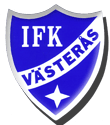 Föräldrainfo
IFK Västerås P-052014-04-29
[Speaker Notes: något om IFK i stort (om det finns något)]
IFK info
Ledare:
IFK Västerås grundades 1898 (Västerås äldsta fotbollsförening)
1904 Spelas den första fotbollsmatchen. Matchen spelas i Sala mot Köping.
Herrlaget spelar just nu i divsion 4
Sportchef: Birger Brodahl 
Hemsida IFK Fotboll: http://www.ifkvf.com/
Andra grenar (www.ifk.nu)
Skidåkning
Konståkning
Bowling
Ledare 2014
Ledare:
Neal Chivers, lagledare, tränare
Ole Jonsson, tränare
Karsten Kretschmar, tränare
Tränare 4 vakant
Tränare 5 vakant
Föräldrar presenterar sig 

Fikaansvarig: 			vakant
Hemsidesansvarig: 		vakant
Kassör:				Karin Spector
Matchvärdansvarig:		Åke Siwertsson
Spelare 2014
Nuvarande trupp:  25 st 
Nya spelare i år: Aros, Albert, Wille, Gustav
Slutat: Neo, Theo
Vi kommer att följa spelarutvecklingsplanen som är utgivit från Sveriges fotbollsförbundFokus är på spel med boll och att ha roligt Fokus är inte på att vinna matcher till varje pris
Se till att barnen har ätit ordentligt en stund innan träningen
Lagkaptens rollen kommer att roteras. Kriterier för att bli lagkapten för en match är: Visa ansvar för laget, delta mycket i träningarna och vara ett föredöme 
Sommaruppehåll från 2014-06-15 Första träning blir prel. tisdag 2014-08-19
[Speaker Notes: Nästa säsong, hur många fortsätter ? Hur många lag?]
Aktiviteter 2014
3 träningsmatcher
14 matcher till sommaren (listan senare)
Utomhusträningar
Tisdagar och torsdagar Kl 17:30 – Kl 18:30
Sharp Cup 2014-05-31
Fotbollens Dag, 2 lag
IFK-dagen
Fotografering 13 maj Kl 17:30Blanketter ska fyllas i av föräldrar
Aktiviteter 2014 – spelareprel. Spelschema (vårtermin)
Anmälan till matcherna måste senast ske Kl 15:00 varje torsdag innan matchhelgen för att vi måste kunna planera.Barn som inte är anmält får inte spela.                        Kolla på lagets hemsida och http://vff.se/
Ekonomi 2014
Lagkassan: 11.996Kr
Input från Karin 2014-04-28
Sponsorer
Vi skulle vilja att alla barn har samma kläder
Vi har fått in 2 sponsorer
Peter Eriksson	(MIO) 		5000Kr
Sabina Siwertsson (Q43)	5000Kr

TACK!!
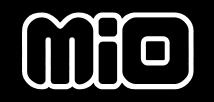 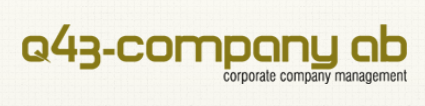 Lagkläder P-05
Sponsring = ca 7.500 kr (exkl tryckkostnad)

Förslag inköp till laget (25 barn):
Träningsoverall bomull 368 kr = 9.200 kr -> kostnad per barn = 68 kr
Träningsjacka 423 kr = 10.575 kr
	-> kostnad per barn = 123 kr
Träningsoverall 718 kr = 17.950 kr
	-> kostnad per barn = 418 kr
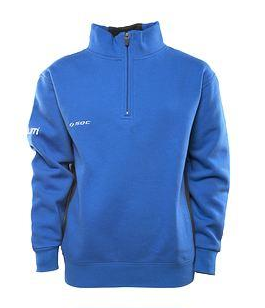 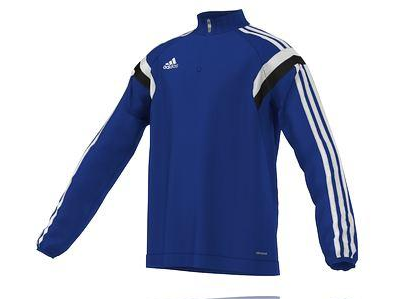 Säsongen 2014
Detta tycker vi har varit bra: 
Alla har utvecklats från sin nivå
Vi ser intentioner till passningsspel
Alla spelare förstår grundläggande fotbollsregler
Förståelsen för positioner på plan har ökat
När vi vill spelar vi riktigt bra fotboll
Vi har en bra föräldragrupp som är positiva vid sidan av planen
Vinterträningen var bra strukturerad och barnen lyssnade mycket bra och var aktiva vid nästan varje träning
Bra kamratskap
Säsongen 2014
Detta kan bli bättre: 
Anmälningsavgift till IFK
Låt barnen träna på att knyta skorna och skorna ska var knutna när de kommer till match/träning
Barn som har kommit tillbaka efter vintern har inte kommit in ordentligt ännu
Få en mer levande hemsida – foton från föräldrar
Svara på utskick
Passa tider till träning och matcher
Vi måste bli fler ledare!!!
Mötesprotokoll (1)
Fika
De 2 närmaste helger är klara3/5 Fikaansvarig Magnus Elvhage, Sara Ulfvebrand hjälper till med bakningen mm
10/5 Tina och Jaana
Beslut:
Tina och Jaana är fikaansvariga för det vita laget
Fikaansvarig för det blåa laget saknas
Alla föräldrar behöver vara fikaansvariga  någon gång under säsongen
Karin ser till att fikakassan för det blåa laget finns framme när det blåa laget har hemma match
Fikaansvariga föräldrar är samtidigt matchvärdar 
Actions
Tina gör en beskrivning hur fikaansvaret går till 
Tina gör en lista med fikaföräldrar för alla hemmamatcher
Åke Siwertsson gör en kort beskrivning vad en matchvärd ska göra och utbildar föräldrar som har fikaansvaret (OBS: ej bestämt hur och när)
Mötesprotokoll (2)
Hemsida
Bilder som Peter hade lagt upp på hemsidan var mycket uppskattade
Peter kan eventuellt fortsätta med det för det vita laget
Fotograf för det blåa laget saknas
Actions
Tina kollar med Peter om han kan fortsätta att lägga upp bilder på hemsidan. Också för det blåa laget om han får dem
Tränare frågar på nästa match om någon kan ta bilder för det blå laget.
Mötesprotokoll (3)
Kläder
Vi har fått ytterligare 2 sponsorer 
Level 21 Henrik Linder
Kadesjös Magnus ElvhageTACK!
Därmed kan vi sänka priset för kläderna ännu mer
Alla föräldrar måste nu snarast (senast torsdag 8/5) skicka in önskad storlek 
Beslut:
Alternativ 3 har valts, dvs overall från adidas i funktionsmaterial
Alla föräldrar behöver betala 200Kr; det som är över går till lagkassan
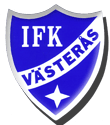 Tack för visat intresse
IFK Västerås P-05